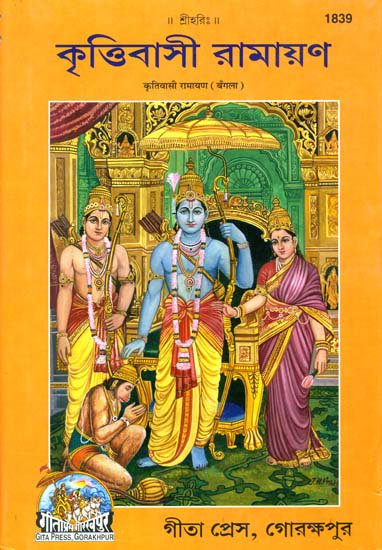 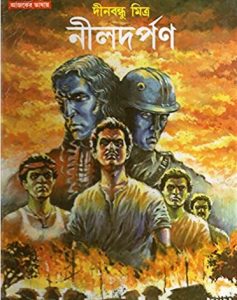 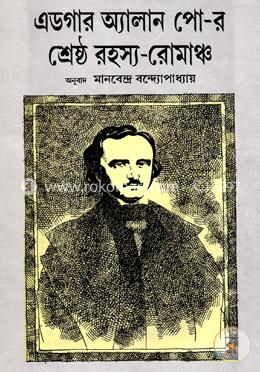 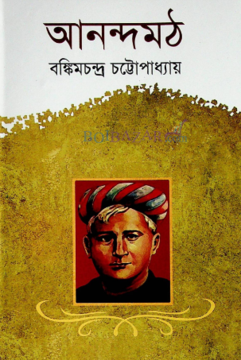 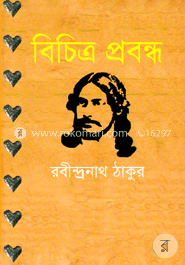 স্বাগতম
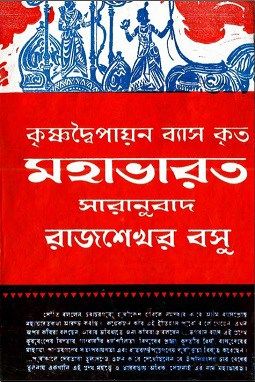 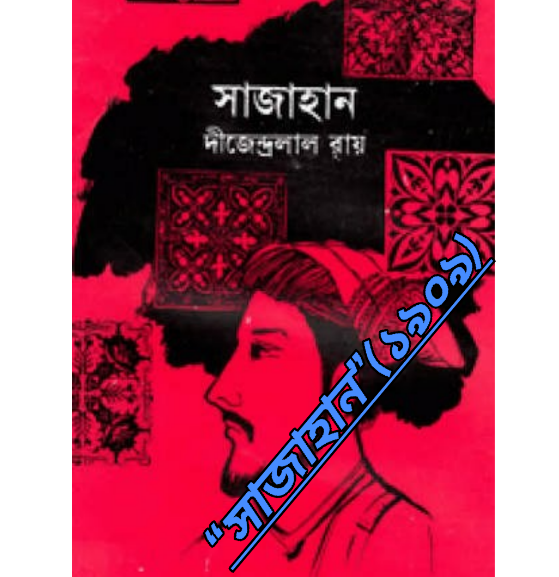 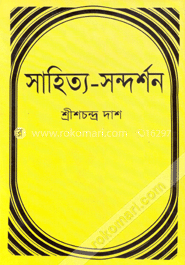 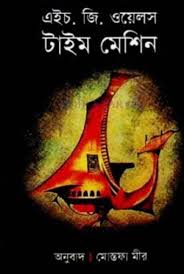 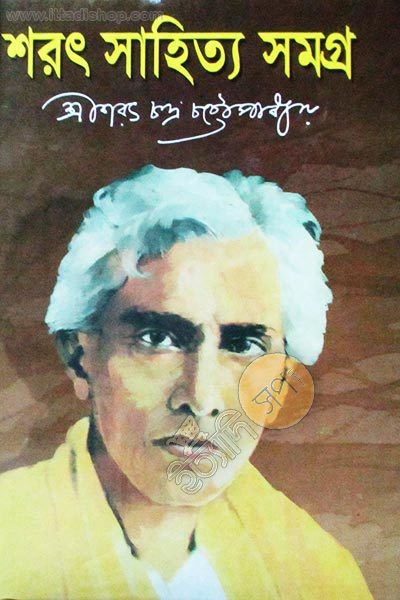 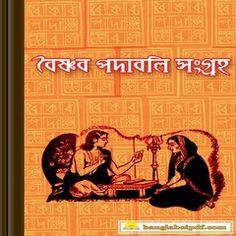 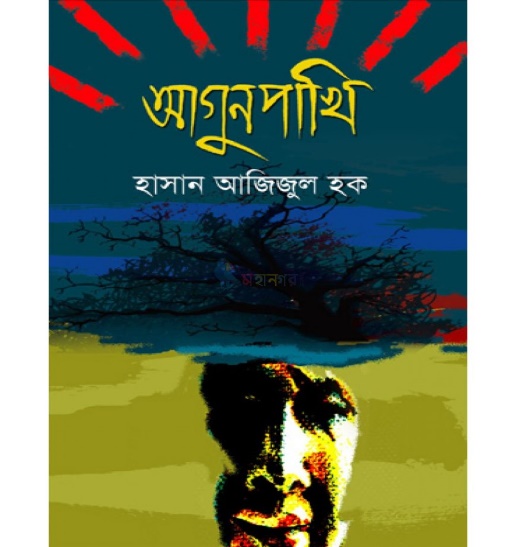 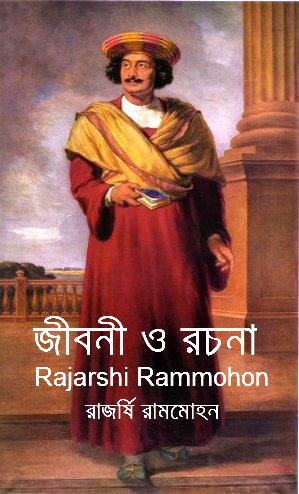 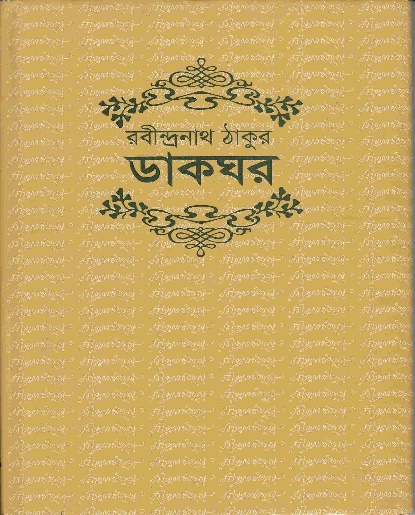 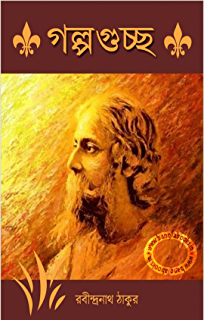 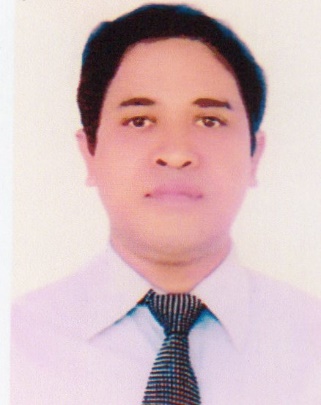 মিহির রঞ্জন বড়ুয়া 
সহকারী শিক্ষক 
বান্দরবান সরকারি বালিকা উচ্চ বিদ্যালয় 
মোবাইল নম্বরঃ ০১৮৭৫১১৯৭৬৫
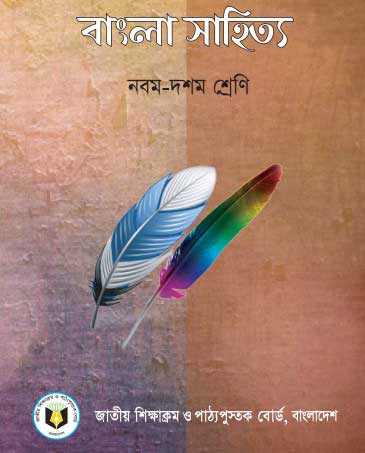 শ্রেণিঃ নবম/দশম
বিষয়ঃ বাংলা
অধ্যায়ঃ গদ্য
সময়ঃ ৫০ মিনিট 
তারিখঃ ০০ / ০০ / ১৯
গ্রন্থগুলো কোন ধরনের সাহিত্য বলো
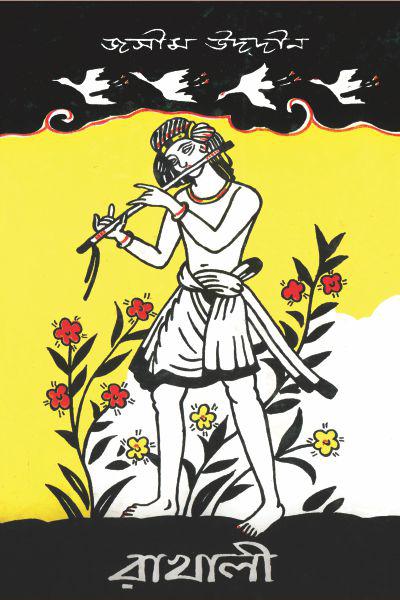 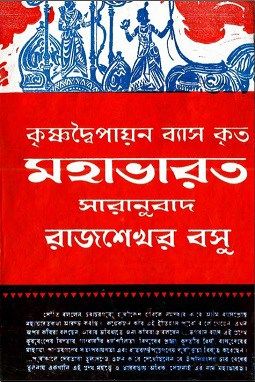 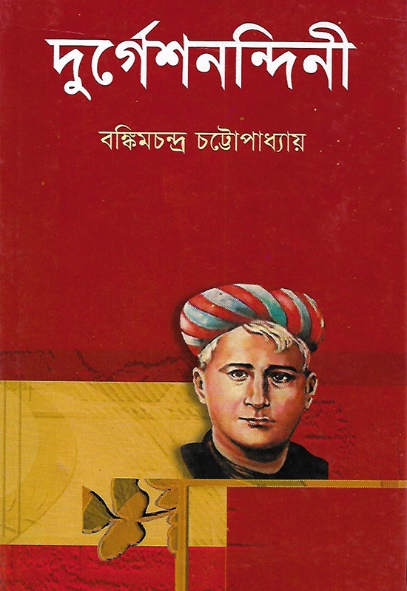 মহাকাব্য
কবিতা
উপন্যাস
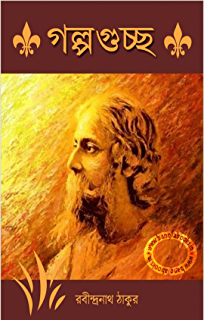 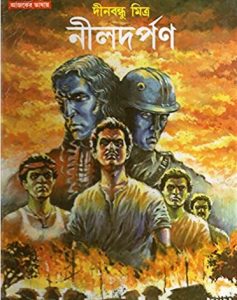 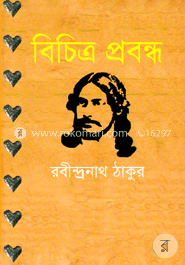 ছোটগল্প
নাটক
প্রবন্ধ
সাহিত্যের রূপ ও রীতি
হায়াৎ মামুদ
শিখনফল
এ পাঠ শেষে শিক্ষার্থীরা- 
১. কবিতা সম্পর্কে বলতে পারবে। 
২. নাটকের শ্রেণি বর্ণনা করতে পারবে।  
৩.ছোটগল্পের ধারণা ব্যাখ্যা করতে পারবে। 
৪. উপন্যাসের শ্রেণি লিখতে পারবে। 
৫. প্রবন্ধের প্রকারভেদ বিশ্লেষণ করতে পারবে।
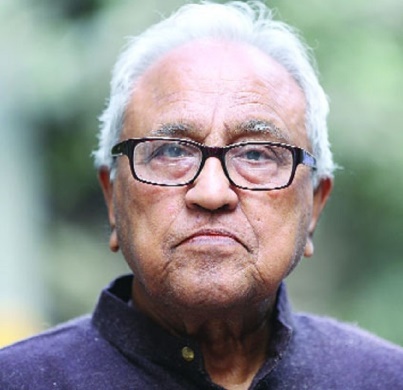 কবিতাঃ
ছন্দোবদ্ধ ভাষায়,অর্থাৎ পদ্যে,যা লিখিত হয় তাকেই আমরা ‘কবিতা’ বলে থাকি। 

কবিতার প্রধান রূপ ২টি – মহাকাব্য ও গীতিকবিতা 

মহাকাব্য – রামায়ণ,মহাভারত,মেঘনাদবধ কাব্য 
মহাকাব্যের বৈশিষ্ট্য – যুদ্ধবিগ্রহ,পদ্যে 

গীতিকবিতা – বৈষ্ণব কবিতাবলি 
গীতিকবিতার বৈশিষ্ট্য – কবির ভাবোচ্ছ্বাস,দীর্ঘাকায় হয় না 
গীতিকবিতার শ্রেণি-
ভক্তিমূলক – রবীন্দ্র,অতুলপ্রসাদ,রামপ্রসাদ,রজনীকান্তের রচনা 
স্বদেশপ্রীতিমূলক – বঙ্কিম(বন্দে মাতরম),রবীন্দ্র 
প্রেমমূলক,প্রকৃতিবিষয়ক চিন্তামূলক বা দর্শনাশ্রয়ী,শোক-গাথা 

কাজী নজরুল ইসলাম  - বিদ্রোহী কবি,উদ্দীপ্ত কণ্ঠস্বর ও দৃপ্ত ভাব 
জসীম উদ্‌দীন – নকশী কাঁথার মাঠ ও সোজন বাদিয়ার ঘাট
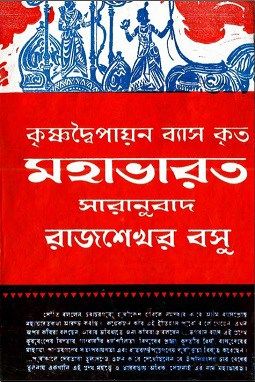 নাটক – সর্বাপেক্ষা প্রাচীন,লক্ষ্য দর্শক সমাজ 
শেক্সপীয়র – নাটক কবিতায় রচনা করেছেন 
সংস্কৃত আলঙ্কারিক – কাব্যঃ দৃশ্যকাব্য ও শ্রব্যকাব্য
নাটক সচরাচর  পাঁচ অঙ্কে বিভক্ত – প্রারম্ভ,প্রবাহ,উৎকর্ষ,গ্রন্থিমোচন,উপসংহার

বিষয় ও পরিণতির দিক থেকে নাটক ৩ প্রকার।
ট্র্যাজেডি(Tragedy),কমেডি(Comedy বা মিলনাত্মক) ও প্রহসন(Farce)  
শ্রেণিবিন্যাস বিবেচনায় নাটক –
ক্ল্যাসিক্যাল,রোমান্টিক,কাব্যধর্মী,সামাজিক,চক্রান্তমূলক,ঐতিহাসিক,পৌরাণিক,গীতিনাট্য,নৃত্যনাট্য,চরিতনাটক,উপব্যাসের নাট্যরূপ,সমস্যাপ্রধান,একাঙ্কিকা 

ট্র্যাজেডি-সর্বশ্রেষ্ঠ, প্লট ও সুরসঙ্গতি 
এরিস্টোটল (গ্রীক) – মতামতঃট্র্যাজেডি ও কমেডি  

মাইকেল মধুসূদন দত্ত – 
দীনবন্ধু মিত্র – নীলদর্পণ(সামাজিক)
 গিরিশচন্দ্র ঘোষ-জনা,বুদ্ধদেব(পৌরাণিক),কালাপাহাড়(ঐতিহাসিক),প্রফুল্ল(সামাজিক)

দ্বিজেন্দ্রলাল রায় – চন্দ্রগুপ্ত,শাজাহান
সমসাময়িকগণ-অমৃতলাল বসু,ক্ষীরোদপ্রসাদ বিদ্যাবিনোদ 
রবীন্দ্রনাথ – রক্তকরবী,ডাকঘর, অরূপরতন(প্রতীকধর্মী)
‘ছোটগল্প’ সম্পর্কে রবীন্দ্রনাথ তাঁর একটি কবিতায় লিখেছিলেন- 
‘ছোট প্রাণ,ছোট ব্যথা…শেষ হয়ে হইল না শেষ।’ 
‘ছোটগল্প’ শব্দটি ৪০-৫০ বছরের অর্থৎ বয়সে সর্বকনিষ্ঠ 

ইংরেজি ভাষায় ছোটগল্পের জনক – এডগার এলান পো ,মার্কিন 
ছোটগল্প ১০-৫০ মিনিটে পাঠযোগ্য – এইচ.জি.ওয়েলস্‌,ইংরেজ 

শ্রীশচন্দ্র দাশ – ‘আকারে ছোট …ছোটগল্প লেখা লাঞ্ছনা বই কিছুই নহে।’ 
ছোটগল্পের অনন্য দৃষ্টান্ত – রবীন্দ্রনাথ 

ছোটগল্প বহুপ্রকার-
১.প্রেমবিষয়ক             ২. সামাজিক          ৩. প্রকৃতি ও মানুষ সম্পর্কে ৪. অতিপ্রাকৃত            ৫. হাস্যরসাত্মক     ৬. উদ্ভট কল্পনাশ্রয়ী           ৭. সাংকেতিক বা প্রতীকধর্মী                     ৮. ঐতিহাসিক                 
 ৯. বিজ্ঞানভিত্তিক      ১০. গার্হস্থ  বিজ্ঞান   ১১. মনস্তাত্ত্বিক                  ১২. মনুষ্যেতর  প্রাণীজগৎ                        ১৩. বাস্তবনিষ্ঠ                  ১৪. গোয়েন্দাকাহিনী বা ডিটেকটিভ          ১৫. বিদেশি পটুভূমি
উপন্যাসঃ
সর্বাধিক পঠিত,জনপ্রিয়তার শীর্ষে,আধুনিক কালের সৃষ্টি,প্রধান উপজীব্য হলো প্লট   

মঙ্গলকাব্য - ছন্দ্যে /পদ্যে রচিত 
প্রথম সার্থক ও কালজয়ী ঔপন্যাসিক –বঙ্কিমচন্দ্র চট্টোপাধ্যায় 

কপালকুণ্ডলা,বিষবৃক্ষ,চন্দ্রশেখর 
বঙ্কিমের সমসাময়িক রমেশচন্দ্র দত্ত- 

মাধবী কঙ্কণ,রাজপুত-জীবনসন্ধ্যা,মহারাষ্ট্র-জীবনপ্রভাত  
সবচেয়ে বেশি পঠিত ও জনপ্রিয়- শরৎচন্দ্র চট্টোপাধ্যায় 

তারা শঙ্কর বন্দ্যোপাধ্যায়,বনুফুল,সমরেশ বসু,শহীদুল্লা কায়সার,আবু ইসহাক, মাহমুদুল হক,জ্যোতিপ্রকাশ দত্ত,হাসান আজিজুল হক 

উপন্যাস বহু রকম হতে পারে।
ঐতিহাসিক,সামাজিক,কাব্যধর্মী,ডিটেকটিভ,মনোবিশ্লেষণধর্মী
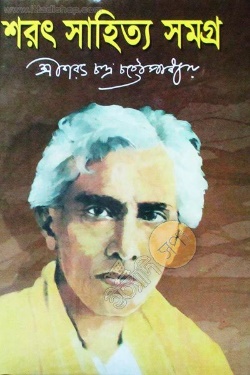 প্রবন্ধঃ
গদ্যে লিখিত সৃজনশীল রচনা যার উদ্দেশ্য পাঠকের জ্ঞানতৃষ্ণাকে পরিতৃপ্ত করা।
কল্পনাশক্তি ও বুদ্ধিবৃত্তিকে আশ্রয় করে কোনো বিষয়বস্তু সম্পর্কে আত্মসচেতন নাতিদীর্ঘ সাহিত্য-রূপ সৃষ্টি 




প্রবন্ধের দুটি মুখ্য শ্রেণিবিভাগ আছে-
তন্ময় (objective)প্রবন্ধ ও 
মন্ময়(subjective) প্রবন্ধ 





তন্ময় প্রবন্ধঃবিষয়বস্তুর প্রাধান্য স্বীকার করে লিখিত বস্তুনিষ্ঠ প্রবন্ধ  
মন্ময় প্রবন্ধঃ  মেধাশক্তি অপেক্ষা ব্যক্তিহৃদয়ই প্রধান / ‘ব্যক্তিগত প্রবন্ধ’ ।যেমন- 
                     রবীন্দ্রনাথের ‘বিচিত্র প্রবন্ধ’  ও  বেল্‌ লেৎর্‌ ।
                     ‘রম্য রচনা’ – প্রকাশভঙ্গি ও ভাষা গুরুগম্ভীর 
                     বেল্‌ লেৎর্‌(ফরাসি) - belle-সুন্দর,letre-অক্ষর অর্থাৎচারুকথন
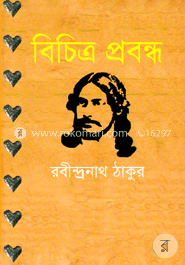 একক কাজ
প্রশ্নঃ
১.উপন্যাসের প্রধান উপজীব্য কী? 
২.রাবণের বোনের নাম কী? 
৩.বিশ্বসাহিত্যে সর্বাপেক্ষা প্রাচীন হলো- 
৪.বাংলা সাহিত্যে সার্থক ছোটগল্পকার- 
৫. নাটক সচরাচর কত অঙ্কে বিভক্ত?
উত্তরঃ
১.প্লট বা অ্যাখ্যানভাগ 
২.শূর্পণখা
৩.নাটক 
৪.রবীন্দ্রনাথ 
৫. পাঁচ
দলীয় কাজ
সাহিত্য রূপের একটি করে বৈশিষ্ট্য লেখঃ


কবিতা
নাটক
ছোটগল্প
উপন্যাস
প্রবন্ধ
শব্দার্থ ও টীকা
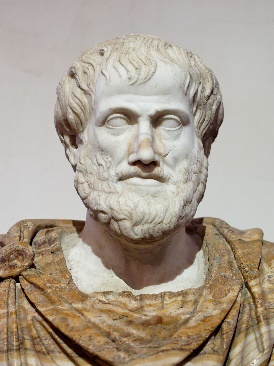 গ্রিক দার্শনিক,বিজ্ঞানী,সাহিত্য সমালোচক,দার্শনিক প্লেটোর শিষ্য
এরিস্টোটল
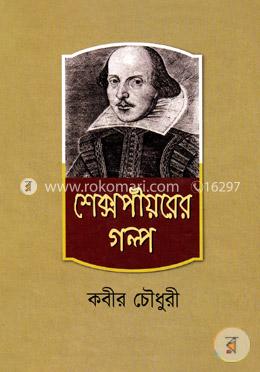 শেক্সপীয়র
ইংরেজ কবি ও নাট্যকার
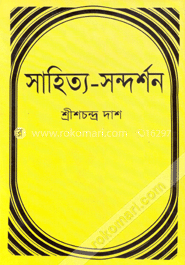 ‘সাহিত্য সন্দর্শন’ গ্রন্থের রচয়িতা
শ্রীশচন্দ্র দাশ
মূল্যায়ন
১.ছোটগল্পের জনক কে? 
২.মাধুবী-কঙ্কণ,রাজপুত-জীবনসন্ধ্যা কার রচনা? 
৩.মঙ্গলকাব্য কোন যুগের সাহিত্য? 
৪.জনা,বৌদ্ধদেব কোন ধরনের নাটক? 
৫.কালাপাহাড় কোন ধরনের নাটক?
৬.শেক্সপীয়রের সকল নাটক কিভাবে রচিত?
৭.নীলদর্পণ কার রচনা?
৮.গীতিকবিতার আদি নিদর্শন কোনটি? 
৯.চন্দ্রগুপ্ত,শাজাহান নাটক রচয়িতা কে?
১০.ছোটগল্পের ব্যবহার কত বছর আগের?
১.এডগার অ্যালান পো  	 ২. রমেশ্চন্দ্র দত্ত 	               ৩. মধ্য	                   ৪.পৌরাণিক  ৫.ঐতিহাসিক                       ৬. কবিতায়                           ৭.দীনবন্ধু মিত্র
 ৮.বৈষ্ণব কবিতাবলি              ৯.দ্বিজেন্দ্রলাল রায়             ১০.চল্লিশ-পঞ্চাশ বছর
বাড়ির কাজ
তোমার পঠিত সাহিত্যের বিভিন্ন রূপের একটি করে নাম লেখ।
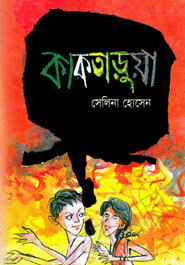 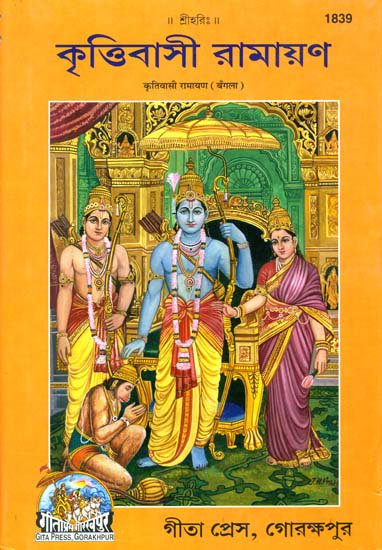 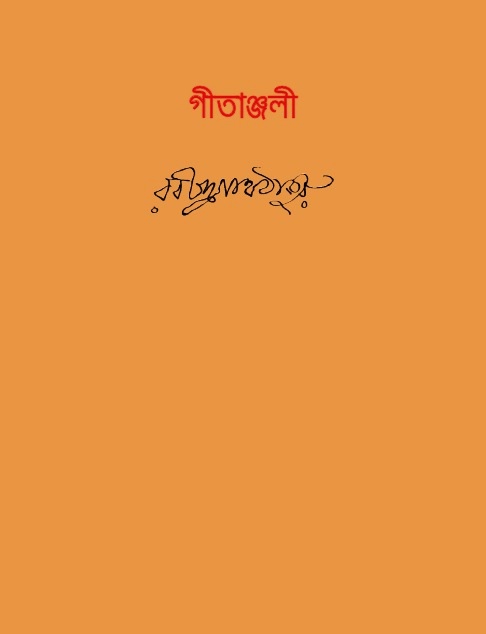 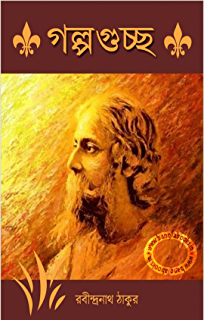 ধন্যবাদ
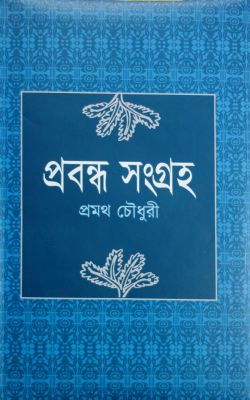 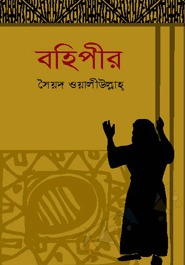 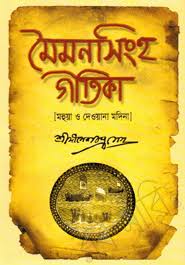 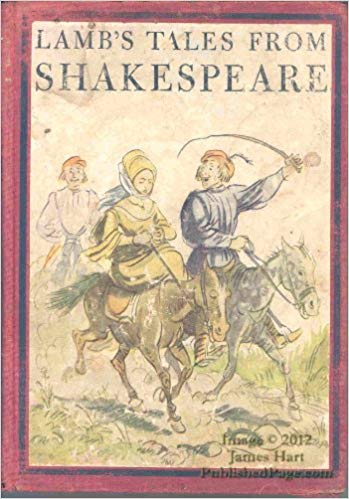